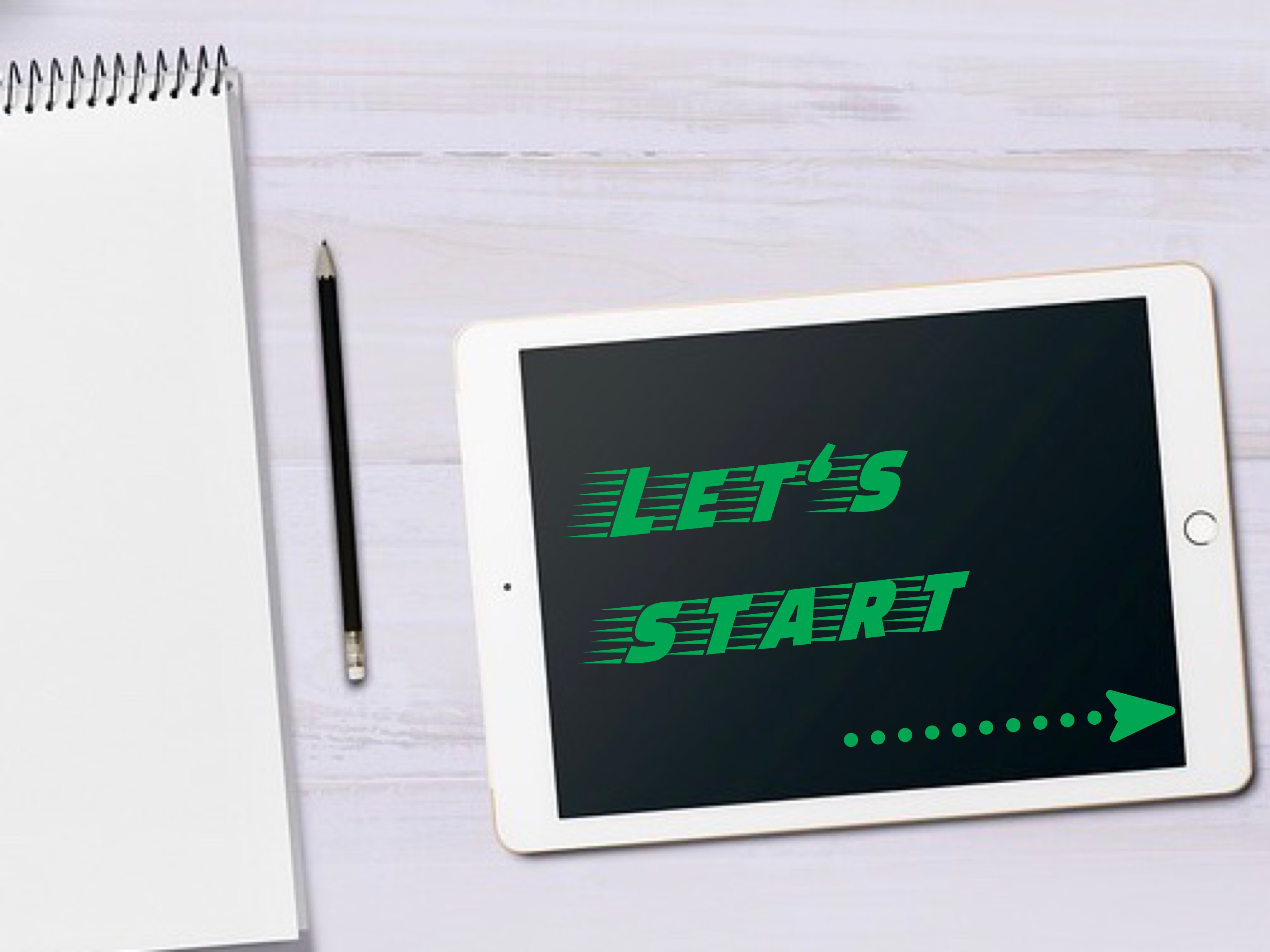 Einführungstage Tabletklassen
Erste Schritte mit
[Gerät der Schule]
[Speaker Notes: Bitte Seiten auch vorlesen, damit alle wissen, was zu tun ist.]
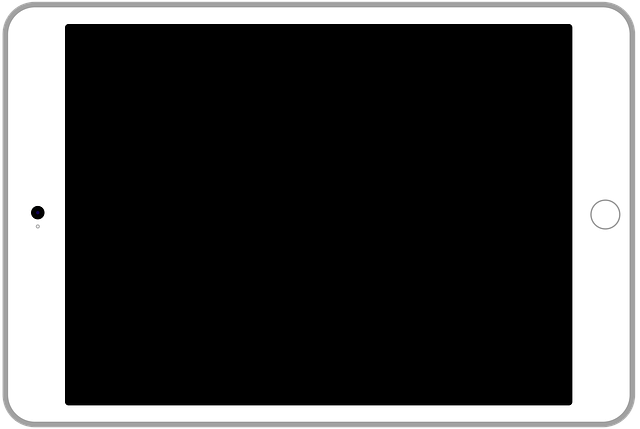 Ablauf
0. Umgang mit mebis
1. Ordnerstruktur [Gerät der Schule]
2. Netiquette – Regeln im Umgang
3. Lernlandkarte
4. [Digitales Heft] – Rallye + Ordnerstruktur
5. kreative Aufgabe zur Netiquette
[Speaker Notes: Übersicht zu den kommenden Inhalten.]
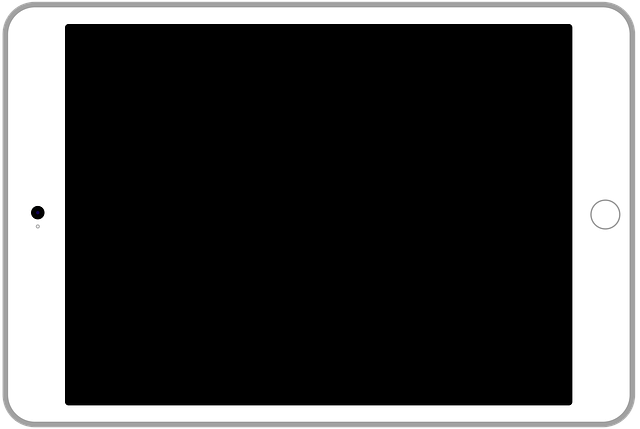 0. Umgang mit mebis
Folgende Fragen zu mebis solltest du alle mit „Ja“ beantworten können:
Kennst du deine Anmeldedaten?
Hast du eine korrekte E-Mail Adresse in deinem Profil eintragen?
Kannst du Aufgaben abgeben?
Kannst du Dateien hoch- bzw. runterladen?
[Speaker Notes: Dies dient nur der kurzen Abfrage. Sollte hier jemand die Fragen nicht mit Ja beantworten können, muss diesen Kindern bei der Lernlandkarte an der ein oder anderen Stelle geholfen werden. Die eingetragenen E-Mailadressen werden zu einem späteren Zeitpunkt kontrolliert.

Bitte hier nicht zu lange aufhalten lassen.]
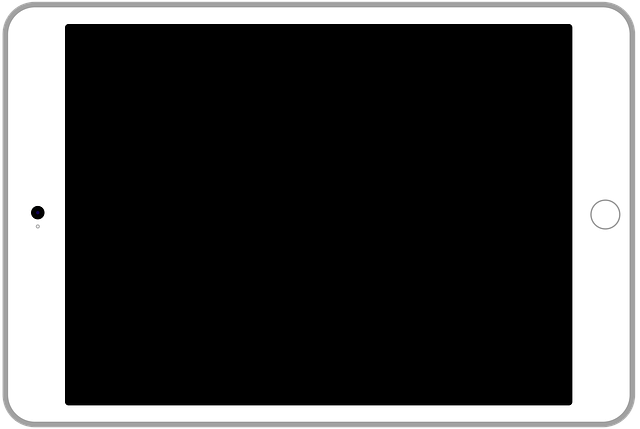 Ablauf
0. Umgang mit mebis
1. Ordnerstruktur [Gerät der Schule]
2. Netiquette – Regeln im Umgang
3. Lernlandkarte
4. [Digitales Heft] – Rallye + Ordnerstruktur
5. kreative Aufgabe zur Netiquette
[Speaker Notes: Übersicht zu den kommenden Inhalten.]
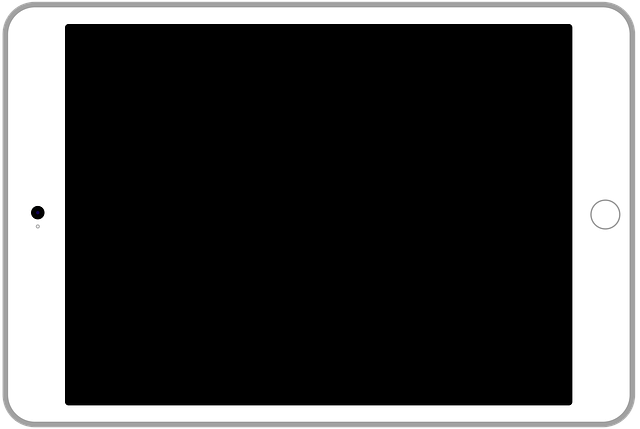 [Folien zur Ordnerstruktur der Schule]
[Speaker Notes: Die Kinder auffordern, diese App zu öffnen und die folgenden Schritte mitzumachen.]
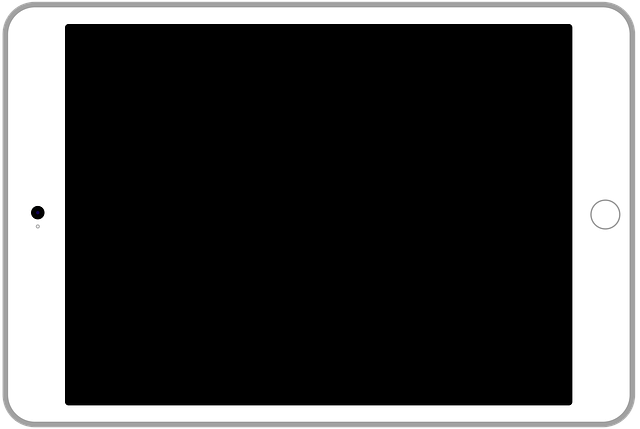 Ablauf
0. Umgang mit mebis
1. Ordnerstruktur [Gerät der Schule]
2. Netiquette – Regeln im Umgang
3. Lernlandkarte
4. [Digitales Heft] – Rallye + Ordnerstruktur
5. kreative Aufgabe zur Netiquette
[Speaker Notes: Übersicht zu den kommenden Inhalten.]
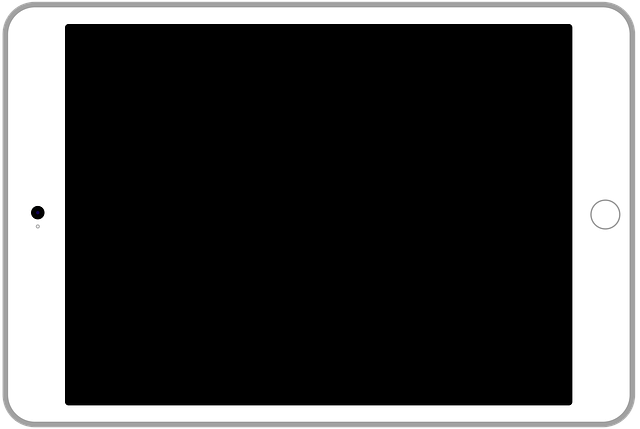 2. Netiquette – Regeln im Umgang
mebis ist am FMG die Plattform zum Austausch von Dateien und zum Arbeiten. Jede Jahrgangsstufe hat deshalb einen eigenen Kurs. Um sich in diesem einzuschreiben, geht man wie folgt vor:
(A) Browser öffnen
(B) Adresse eingeben: mebis.link/fmg_8
(C) Anmeldedaten bei mebis eingeben
(D) angegebenen Einschreibschlüssel verwenden
geschafft!?
[Speaker Notes: Hier wird gleich die Internetverbindung geprüft. Die Kinder sollen sich im Klassenkurs der achten Klasse einschreiben. 
Internetadresse im Safari-Browser eintippen.

Achtung:
Die Kinder benötigen ihre Anmeldedaten für mebis
Beim Einschreibschlüssel muss die richtige Klasse eingegeben werden.]
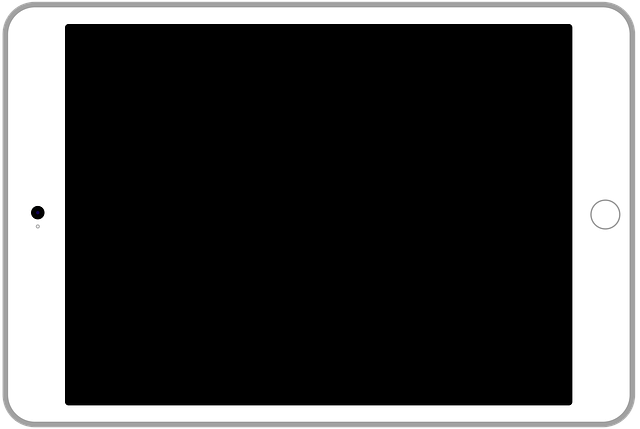 2. Netiquette – Regeln im Umgang
Unter „Einführungstage“ findest du das Icon „Tablet-Netiquette“.
 Lade die hier verlinkte Datei herunter und speichere sie im Ordner Start_Tabletklasse“ in der Dateien-App auf deinem IPad.

Lies dir die Regeln gut durch.
[Speaker Notes: Beachten Sie, dass die Datei korrekt abgespeichert wird.]
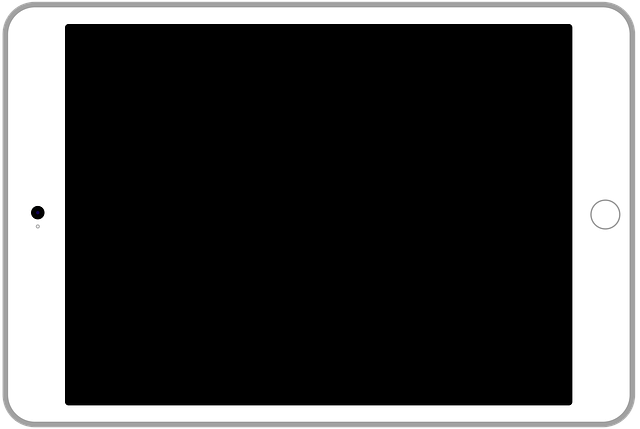 2. Netiquette – Regeln im Umgang
Aufgaben zur Netiquette:
Begründe die Notwendigkeit der einzelnen Regeln anhand von passenden Beispielen.
Erläutere anhand eines Beispiels, inwieweit sich durch das Arbeiten mit dem Tablet Unterricht verändert und daher neue bzw. spezifische Regeln nötig sind.
Regeln schützen Dinge, die uns wichtig sind. Gehe die einzelnen Regeln durch und nenne die Werte, die sie schützen.
[Speaker Notes: Die Aufgaben zur Netiquette sollen nach dem Abspeichern und Durchlesen der Regeln im Unterrichtsgespräch gemeinsam erarbeitet werden.]
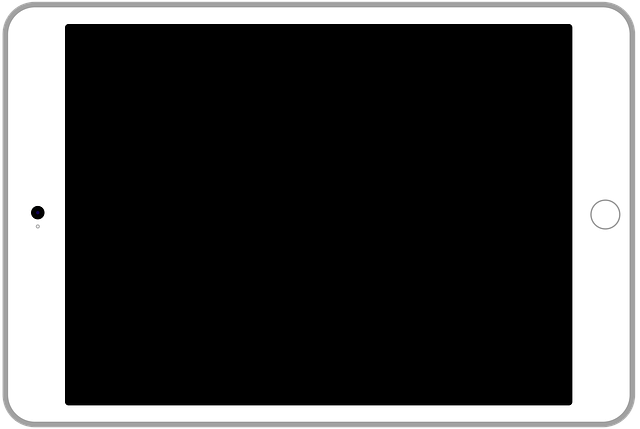 2. Netiquette – Regeln im Umgang
Aufgaben zur Netiquette:
Markiere diejenigen Regeln, gegen die in deinem Umfeld schon verstoßen wurde, rot. Überlege, warum sich Schülerinnen und Schüler nicht an diese Regeln halten.
Erörtere, ob bzw. welche Konsequenzen sich aus der Nichteinhaltung der Regeln ergeben.
Nimm dazu Stellung, ob bei einem Regelverstoß immer eine Strafe erfolgen sollte.
[Speaker Notes: Die Aufgaben zur Netiquette sollen nach dem Abspeichern und Durchlesen der Regeln im Unterrichtsgespräch gemeinsam erarbeitet werden.]
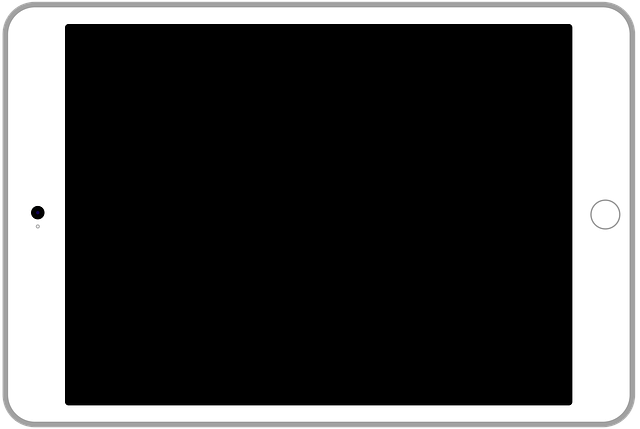 Ablauf
0. Umgang mit mebis
1. Ordnerstruktur [Gerät der Schule]
2. Netiquette – Regeln im Umgang
3. Lernlandkarte
4. [Digitales Heft] – Rallye + Ordnerstruktur
5. kreative Aufgabe zur Netiquette
[Speaker Notes: Übersicht zu den kommenden Inhalten.]
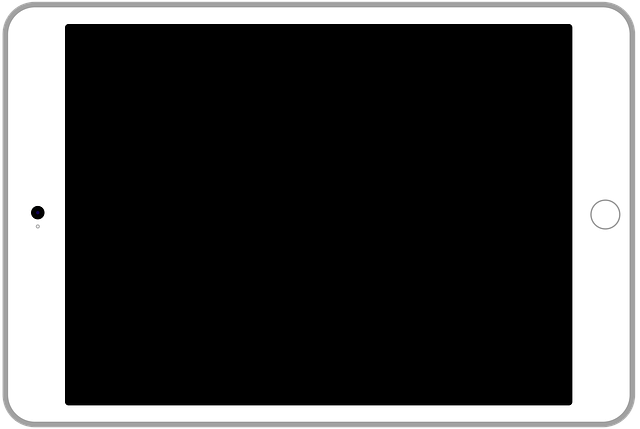 3. Lernlandkarte
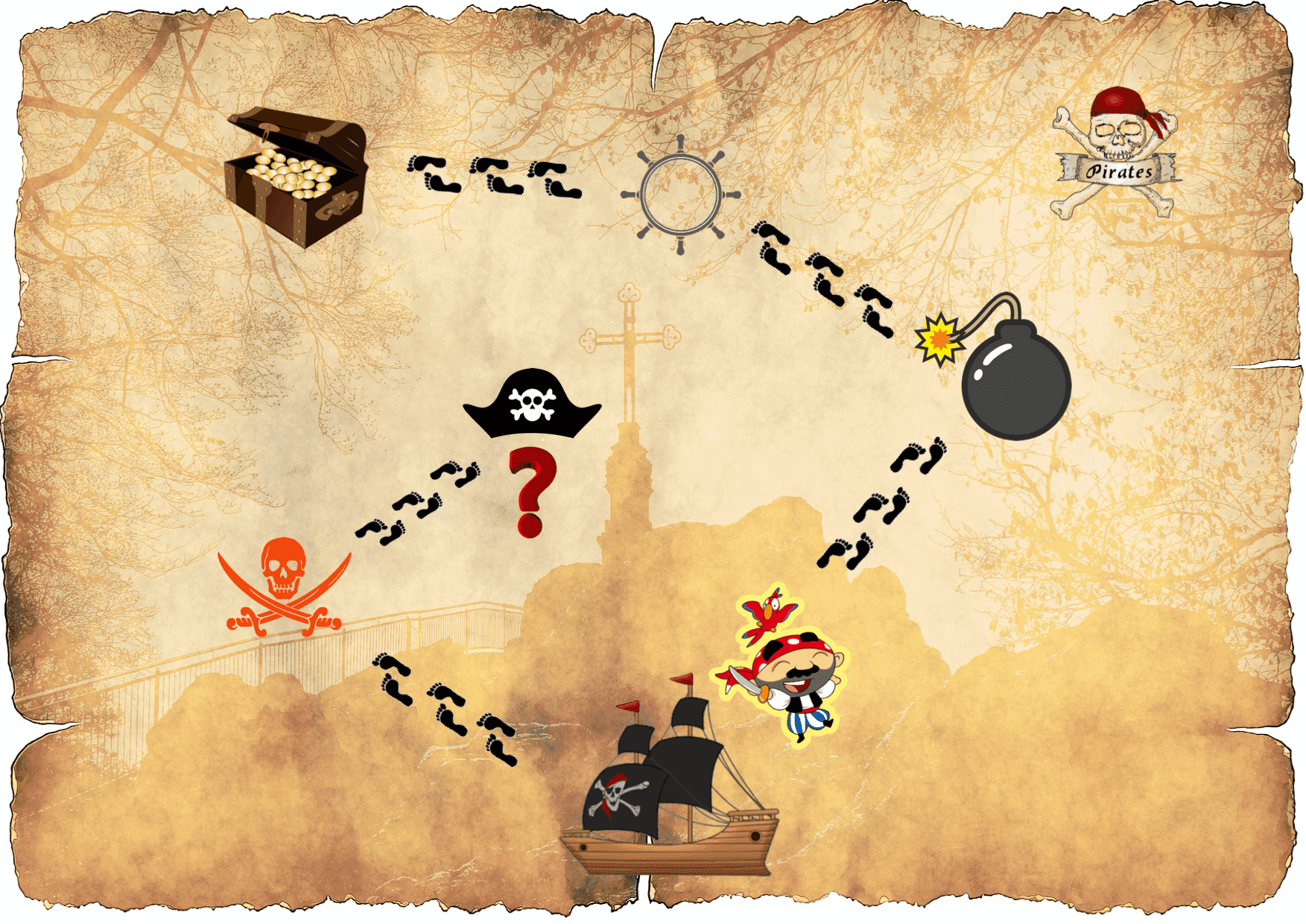 Im Klassenkurs findest du jetzt eine Schatzkarte.
In dieser Aktivität sollst du die nächsten Aufgaben erledigen und so den Umgang mit mebis an deinem Tablet üben.
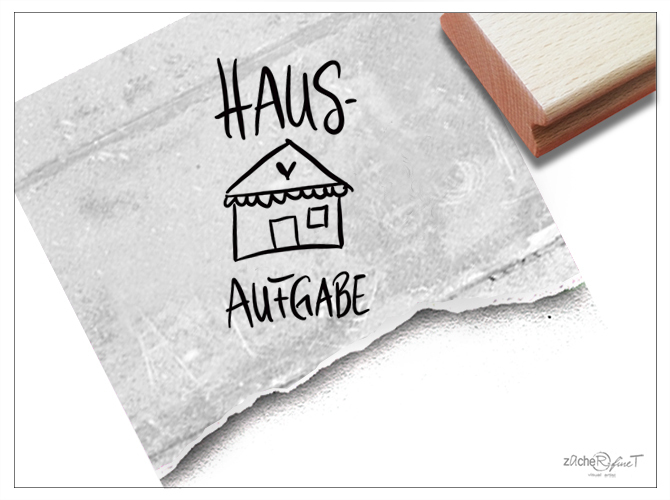 Geh mit deinen Eltern die Einstellungen zur Bildschirmzeit an deinem Tablet durch. Diskutiert darüber, welche Einstellungen sinnvoll sind, sodass du in der Schule und zuhause bestmöglich konzentriert lernen kannst.
Zeige deinen Eltern deinen mebis-Klassenkurs und formuliert im Forum gemeinsam einen Beitrag, in dem ihr notiert, welche drei Regeln beim Umgang mit dem Tablet bei euch zuhause besonders wichtig sind. 

Die Hausaufgaben mit hilfreichen Tipps findest du auch als Datei im mebis-Klassenkurs.
Du hast für diese Hausaufgabe eine Woche Zeit, das heißt, der Eintrag im Forum sollte [Datum] erledigt sein.
[Speaker Notes: Bis hierhin sollten die Kinder am ersten Tag kommen. Die nächste Folie ist dann der Start für den zweiten Tag.]
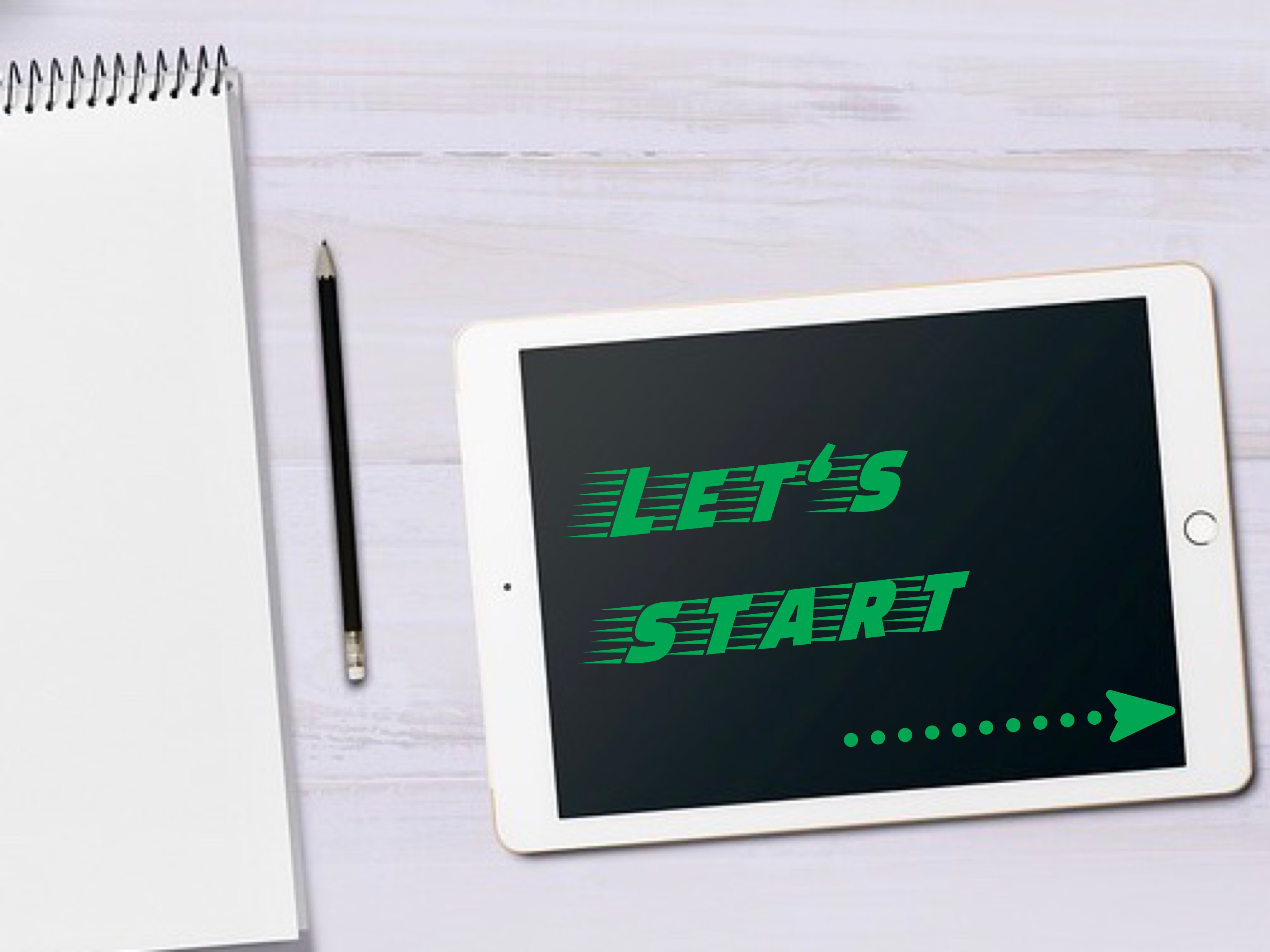 Einführungstage Tabletklassen
Erste Schritte mit
[Gerät der Schule]
Teil 2
[Speaker Notes: Bitte Seiten auch vorlesen, damit alle wissen, was zu tun ist.]
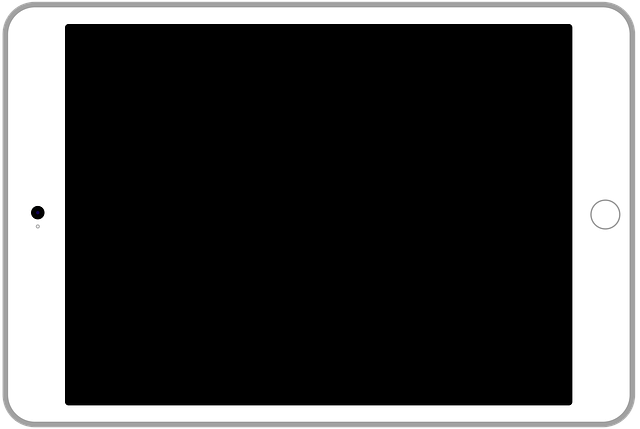 Ablauf
0. Umgang mit mebis
1. Ordnerstruktur [Gerät der Schule]
2. Netiquette – Regeln im Umgang
3. Lernlandkarte
4. [Digitales Heft] – Rallye + Ordnerstruktur
5. kreative Aufgabe zur Netiquette
[Speaker Notes: Übersicht zu den kommenden Inhalten.]
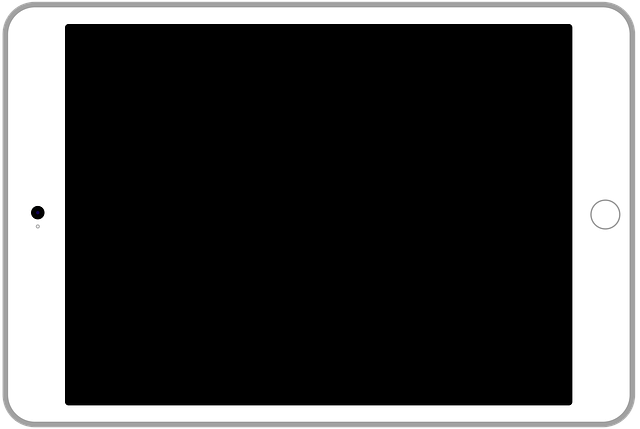 [Folien zum digitalen Heft der Schule]
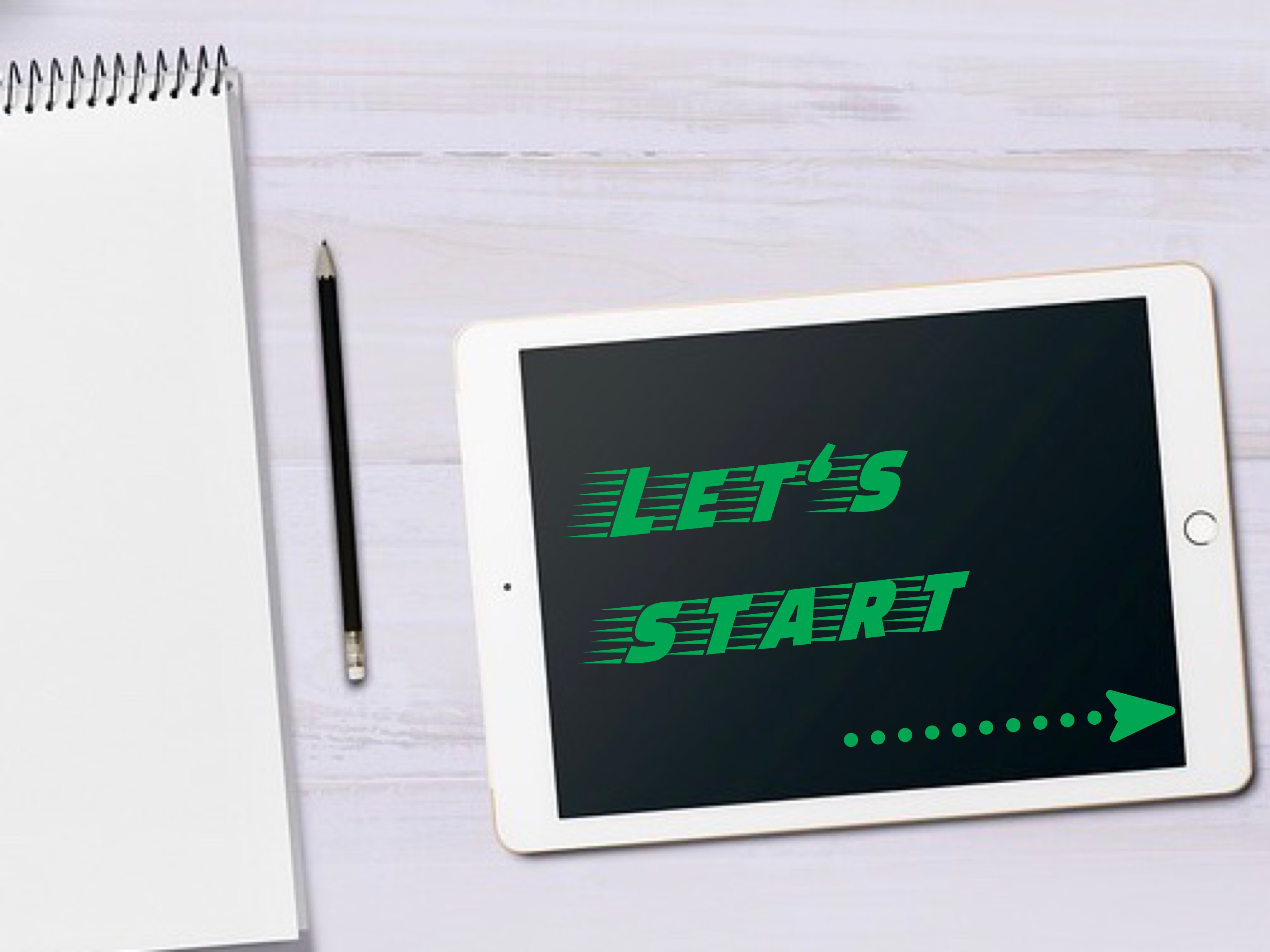 Einführungstage Tabletklassen
Erste Schritte mit
[Gerät der Schule]
Teil 3
[Speaker Notes: Bitte Seiten auch vorlesen, damit alle wissen, was zu tun ist.]
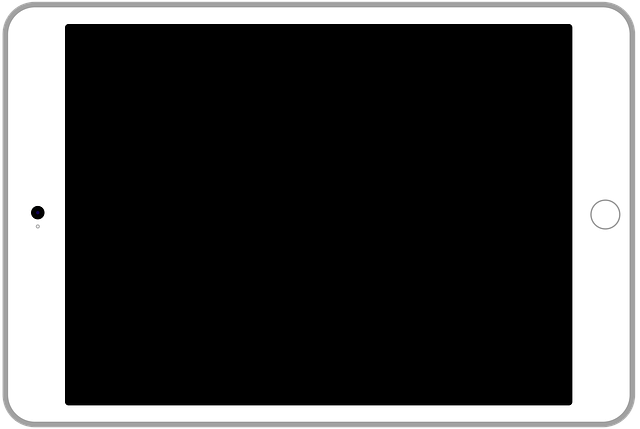 Ablauf
0. Umgang mit mebis
1. Ordnerstruktur [Gerät der Schule]
2. Netiquette – Regeln im Umgang
3. Lernlandkarte
4. [Digitales Heft] – Rallye + Ordnerstruktur
5. kreative Aufgabe zur Netiquette
[Speaker Notes: Übersicht zu den kommenden Inhalten.]
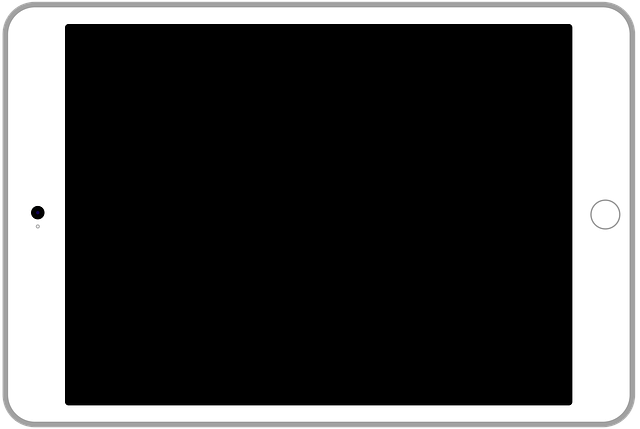 5. kreative Aufgabe zur Netiquette
Gruppenarbeit: (2 bis 3 Personen)
Erstellt eine Bildfolge oder einen Comic, in dem du die wichtigsten Regeln (mind. 2!) veranschaulichst. Du kannst dabei selbst Bilder zeichnen und/oder sie mit deinem Tablet machen. 
Denk aber daran, selbst die Regeln bei der Erstellung auch zu befolgen! 
Beispiel aus dem letzten Schuljahr zur Orientierung:
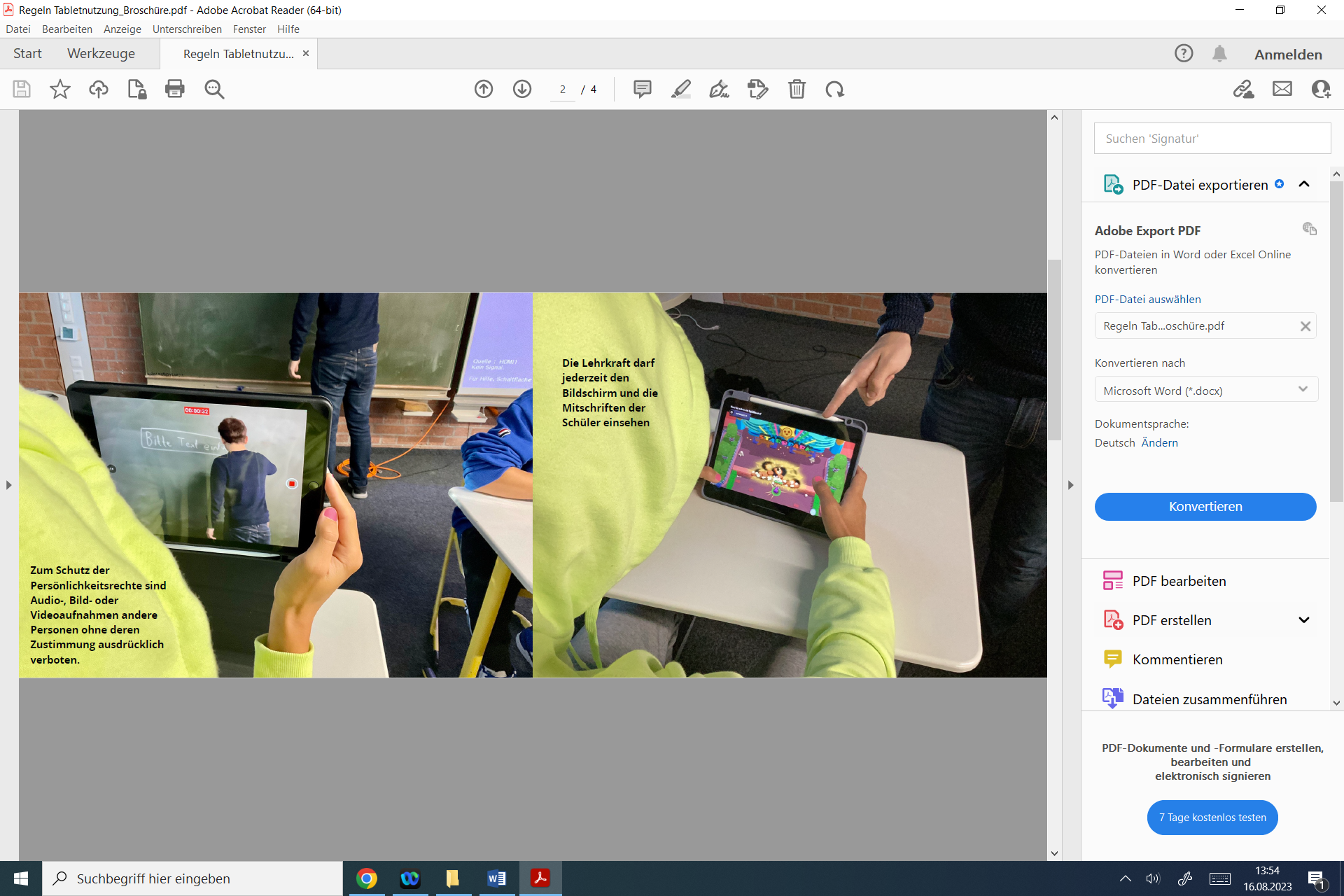 [Speaker Notes: Das Beispielbild wird auf der nächsten Folie vergrößert dargestellt. Für diese Gruppenarbeit sollte inklusive Vorstellen und Besprechen der Ergebnisse ca. eine Doppelstunde eingeplant werden.

Mögliche Vorgehensweise:
Erstversion erstellen lassen (ca. 30 Min)
Zwei Gruppen stellen sich Ergebnisse gegenseitig vor und machen Verbesserungsvorschläge
Überarbeitung der Ergebnisse ODER Erstellen einer gemeinsamen Version
Vorstellen aller Ergebnisse in der Klasse, Besprechung im Plenum (Inhalt, Ästhetik, Wirkung, ...)
Besonders gelungene Ergebnisse digital „einsammeln“ für die Homepage (-> PAR)]
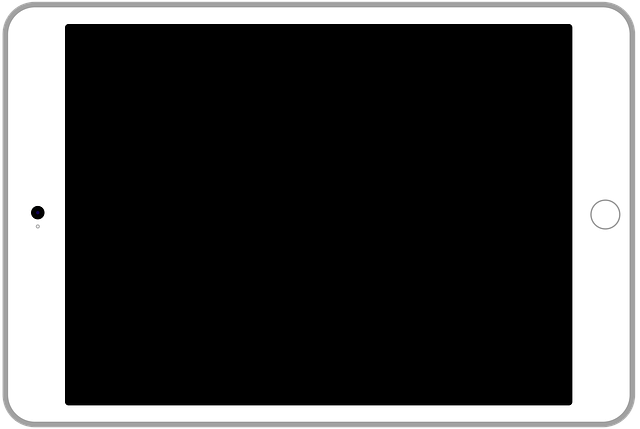 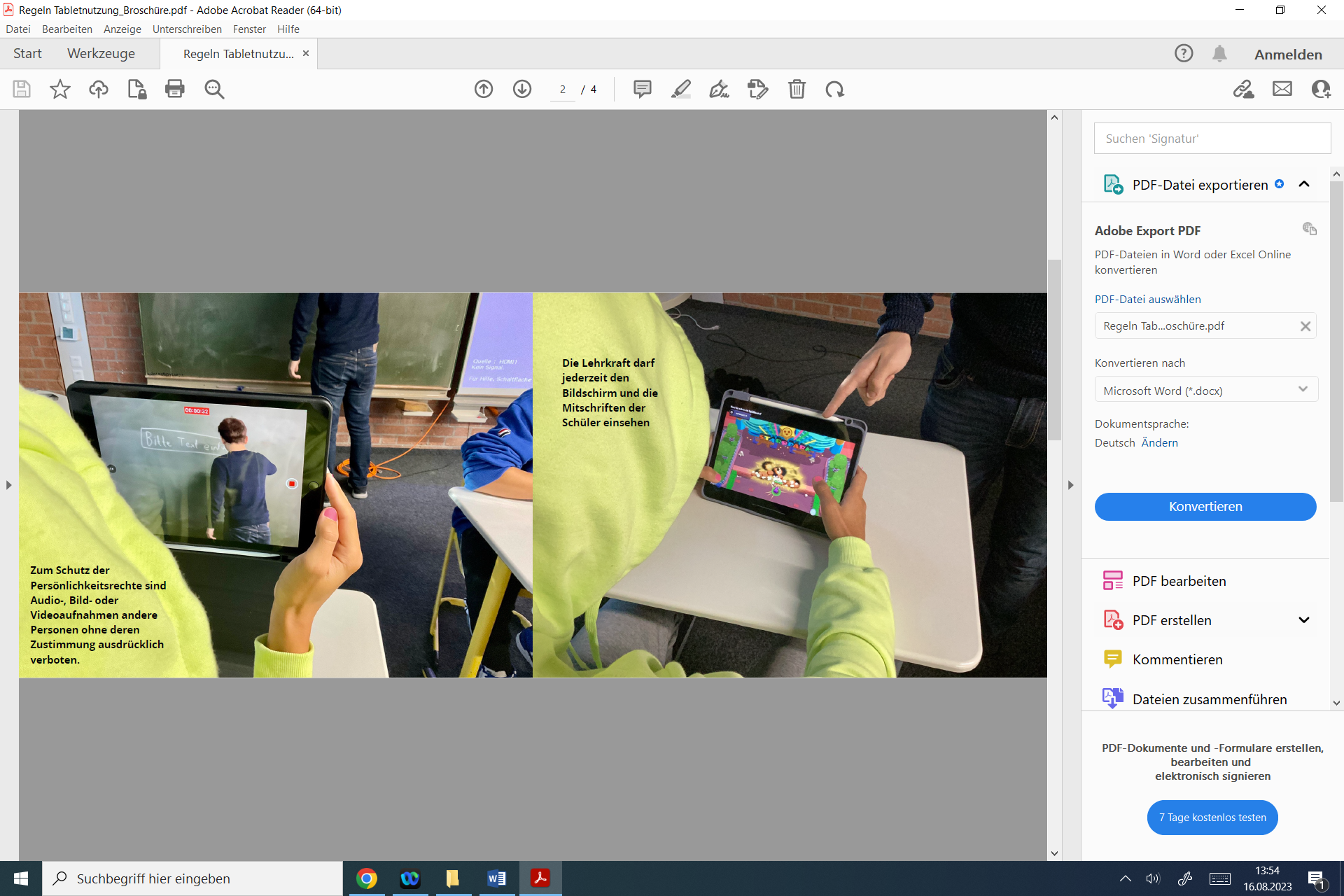 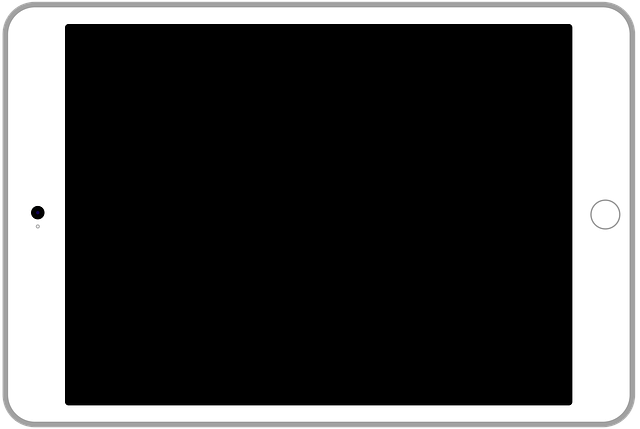 Ablauf
✔
0. Umgang mit mebis
1. Ordnerstruktur [Gerät der Schule]
2. Netiquette – Regeln im Umgang
3. Lernlandkarte
4. [Digitales Heft] – Rallye + Ordnerstruktur
5. kreative Aufgabe zur Netiquette
[Speaker Notes: Übersicht zu den kommenden Inhalten.]